The Acequia Community – Colorado’s First Settlements

Grades K-2

Picture and Map Library
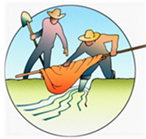 This library allows teacher to show the visual resources in this lesson using their overhead projector.
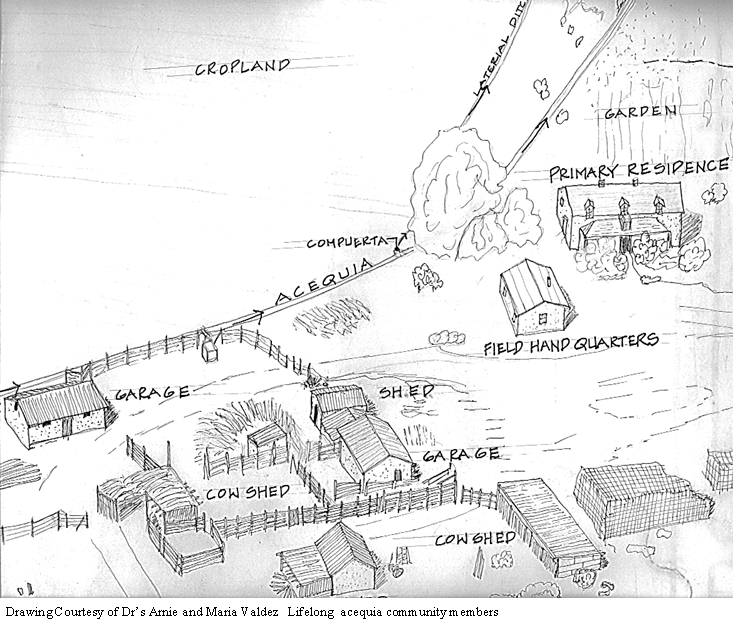 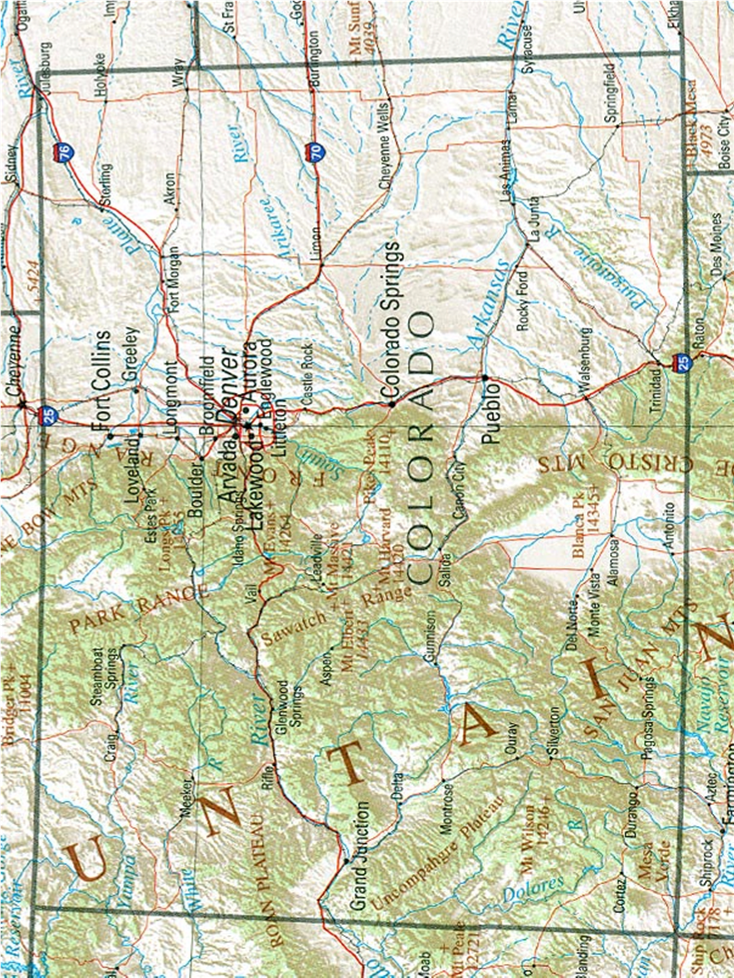 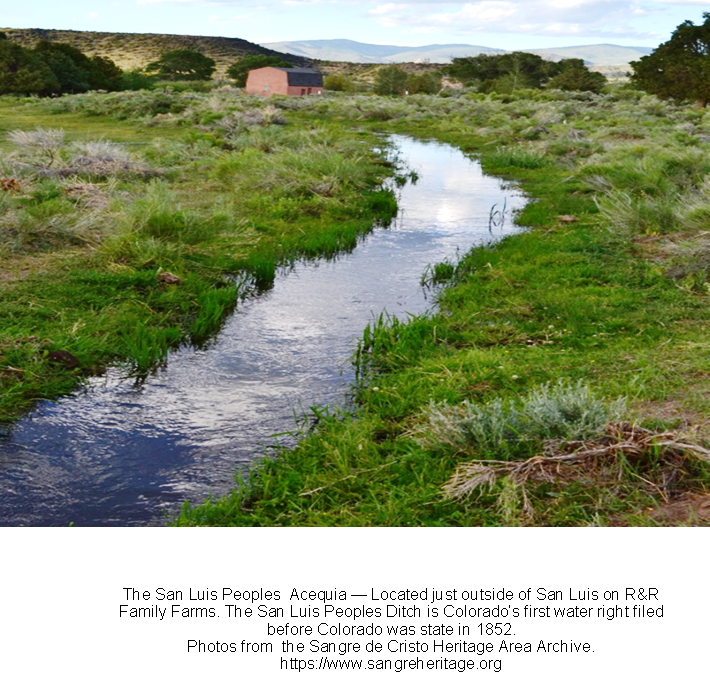 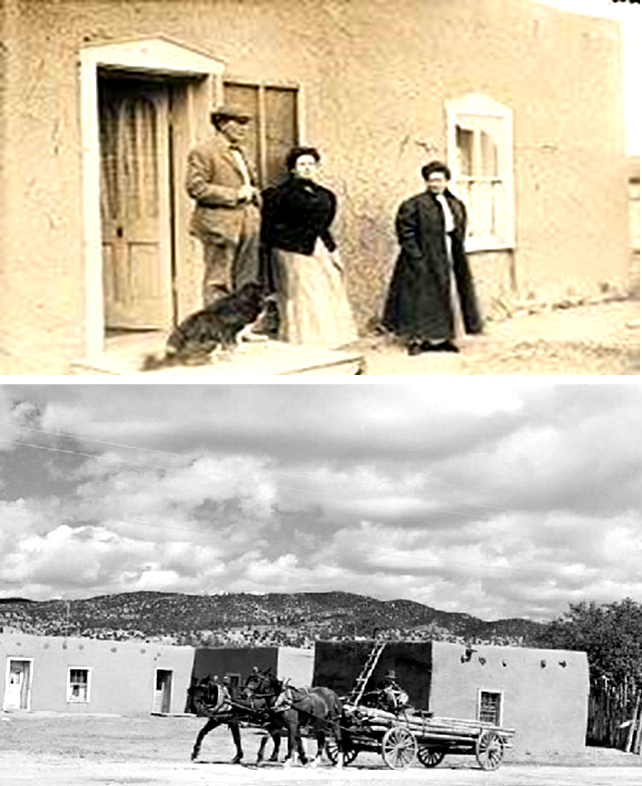 An original adobe homestead located in the acequia village of San Pablo.

Photos from  the Sangre de Cristo Heritage Area Archive.
https://www.sangreheritage.org
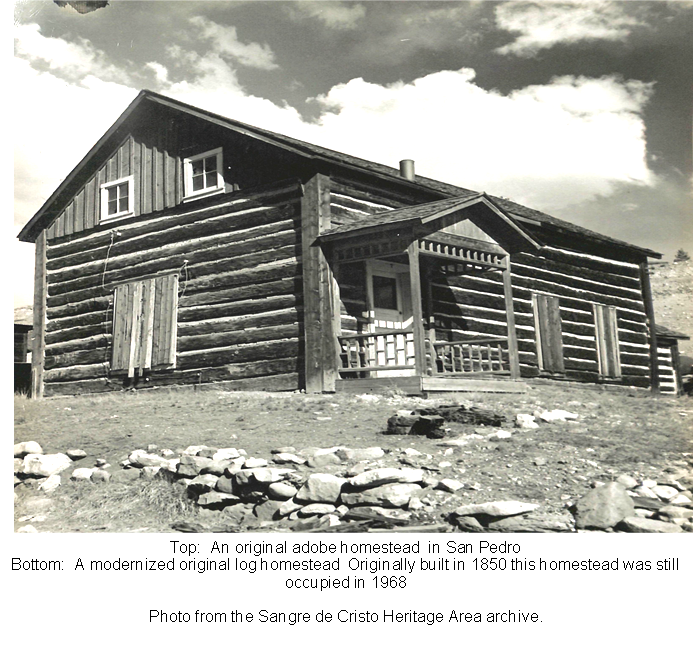 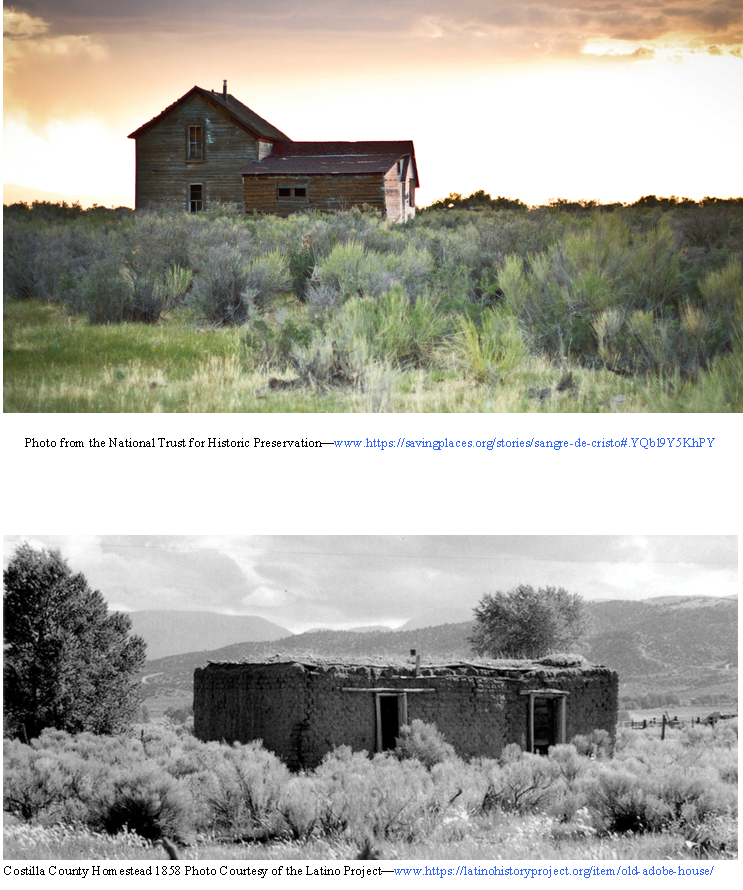 Scenes from the Sangre de Cristo Land Grant
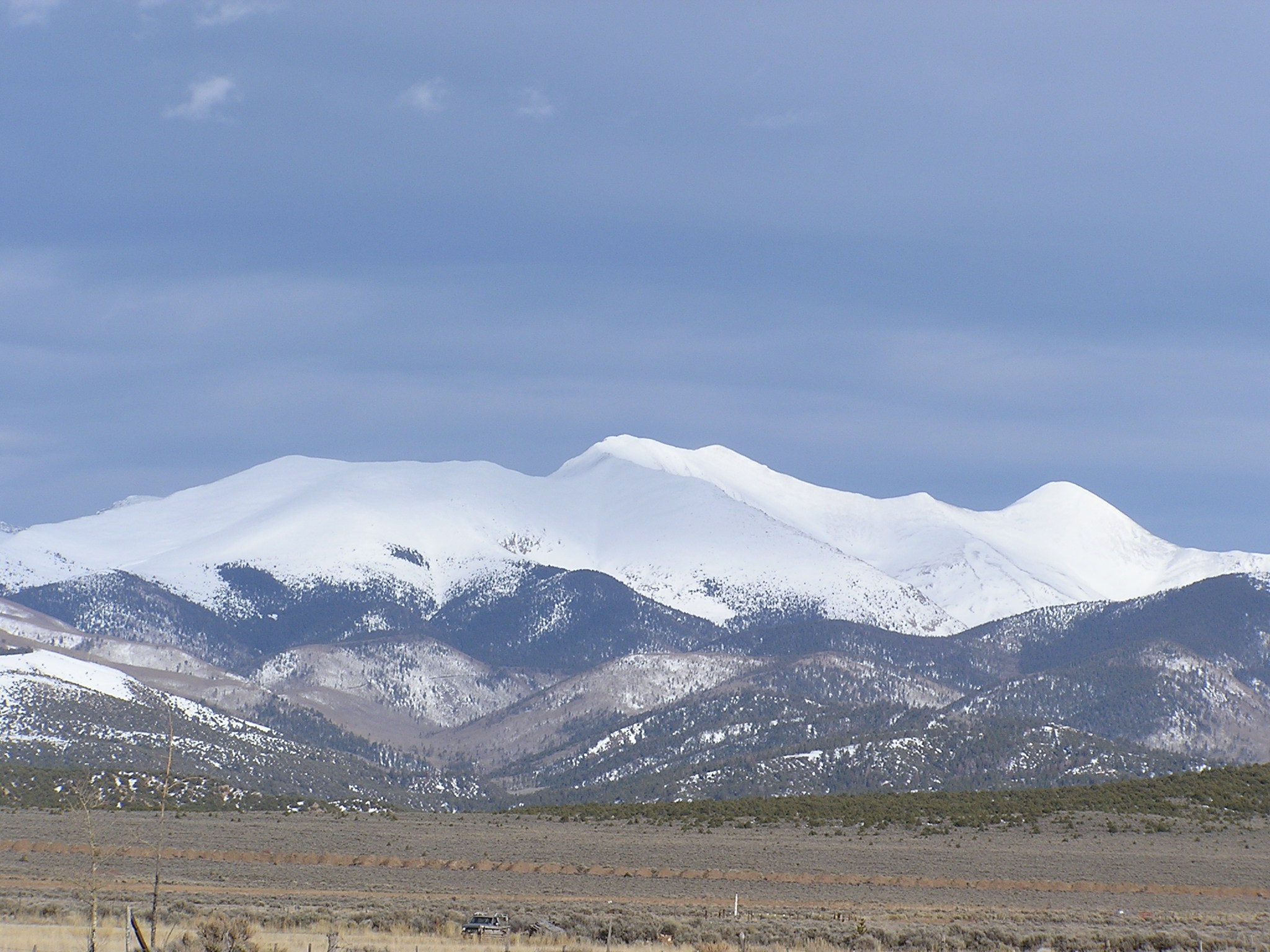 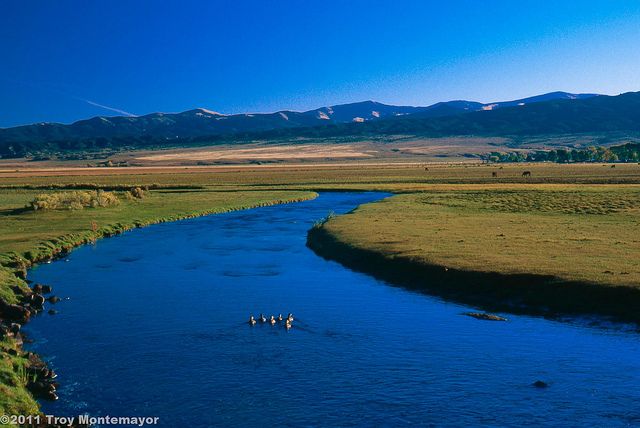 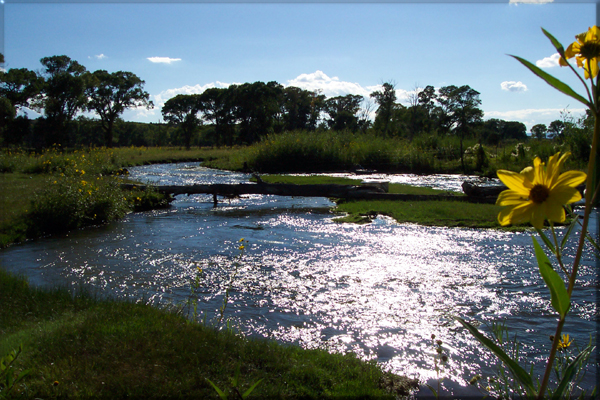 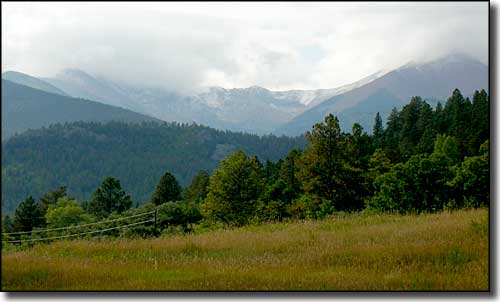 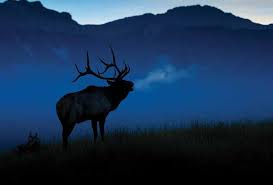 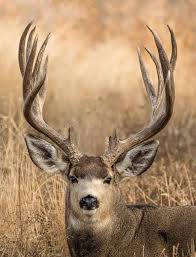 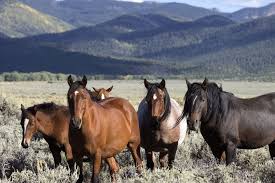 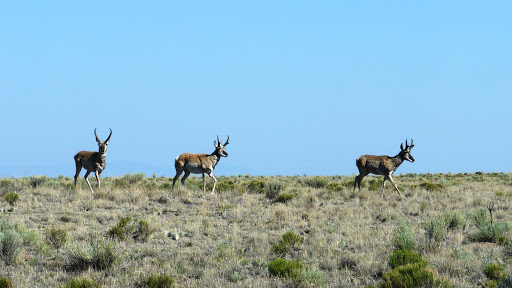 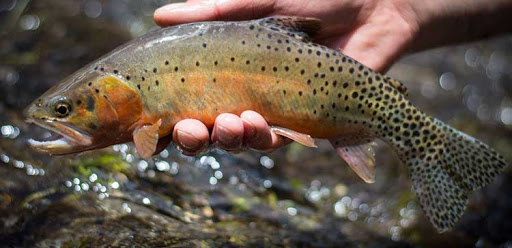 Photos: Courtesy of  www.istockphotos.com